Chapter 6 Vision
Dimas W Bagasworo
Owena
Adhit
Ines
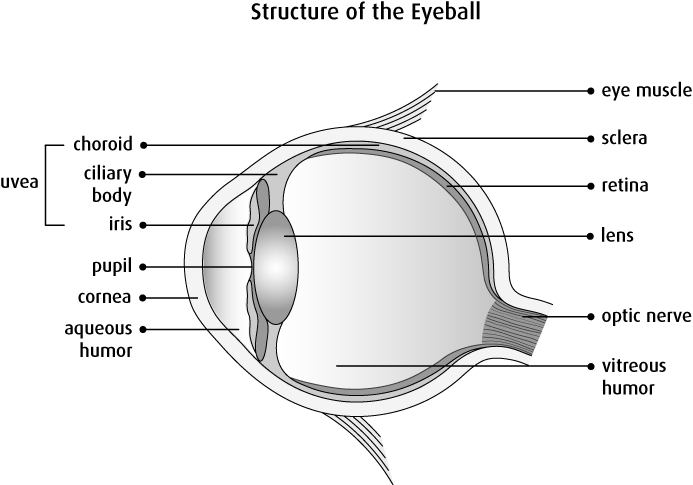 Fovea dan pinggiran retina
Setiap receptor fovea terhubung dengan 1 cell bipolar, 1 cell bipolar tergantung dengan 1 ganglion, yang akan dilanjuti ke otak.
Di pinggiran retina banyak receptor yang mendapatkan input dan dikirim ke cell bipolar
Rods & Cones
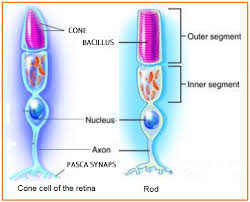 Rods -> Sensitif terhadap cahaya redup
Cones -> Bermanfaat dalam cahaya terang
Young-Helmholtz Trichromatic Theory
Persepsi warna mulai dari panjang gelombang tertentu dari sinar yang menstimulasi sebuah respon dari tiga tipe cone.
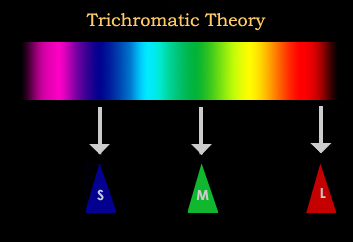 Opponent-Process Theory of Color
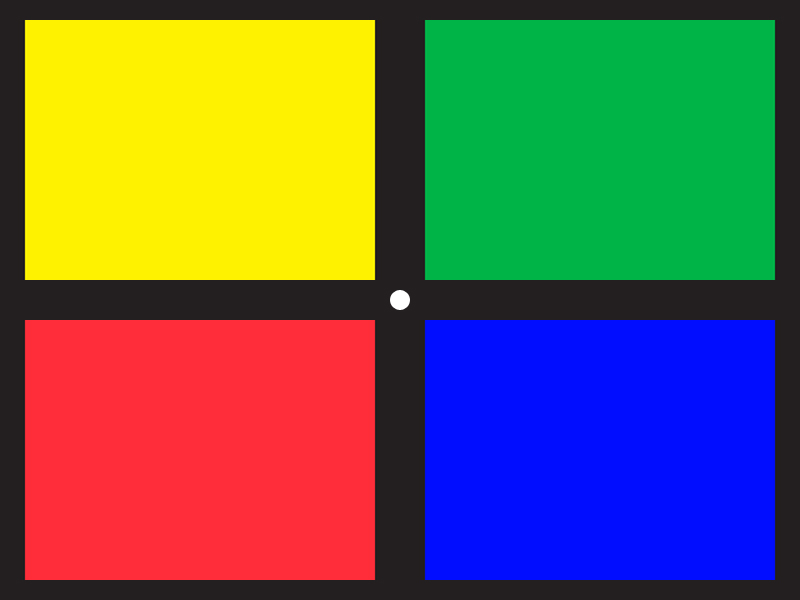 Retinex theory
Cortex membandingkan respon yang mewakili bagian retina yang berbeda untuk mengatur keterangan (brightness) dan warna.
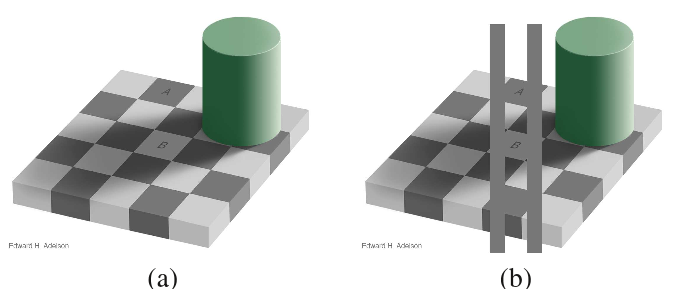 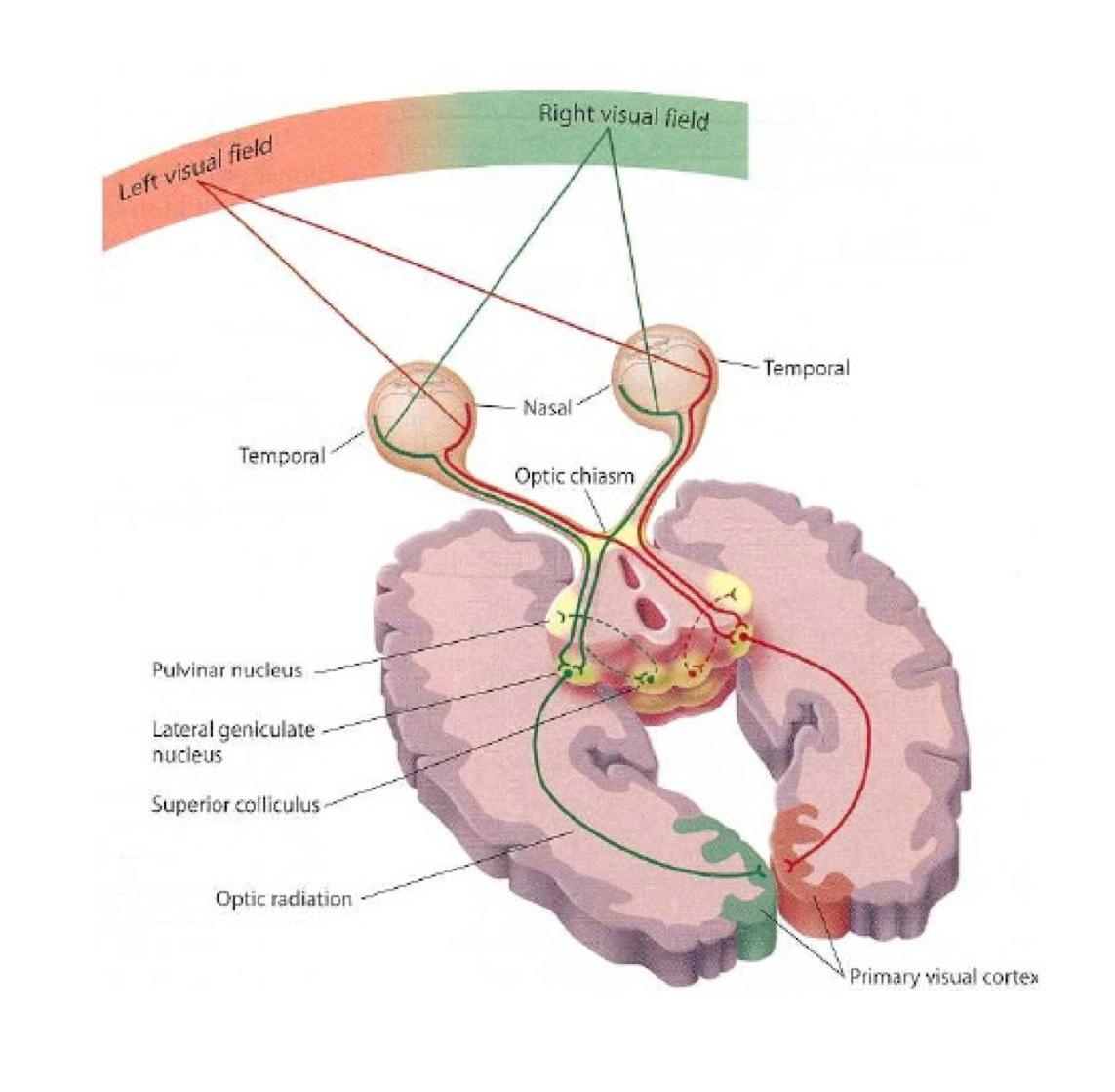 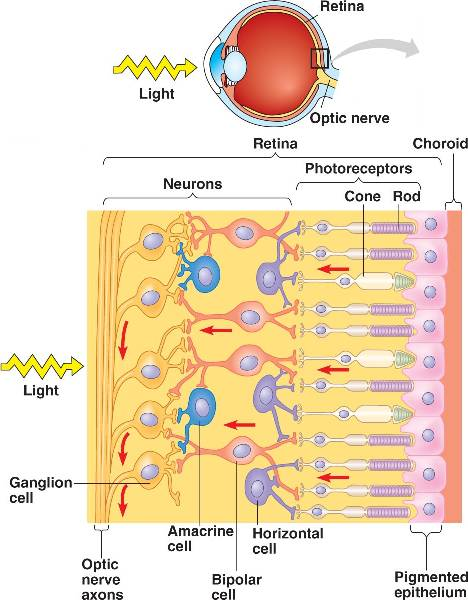 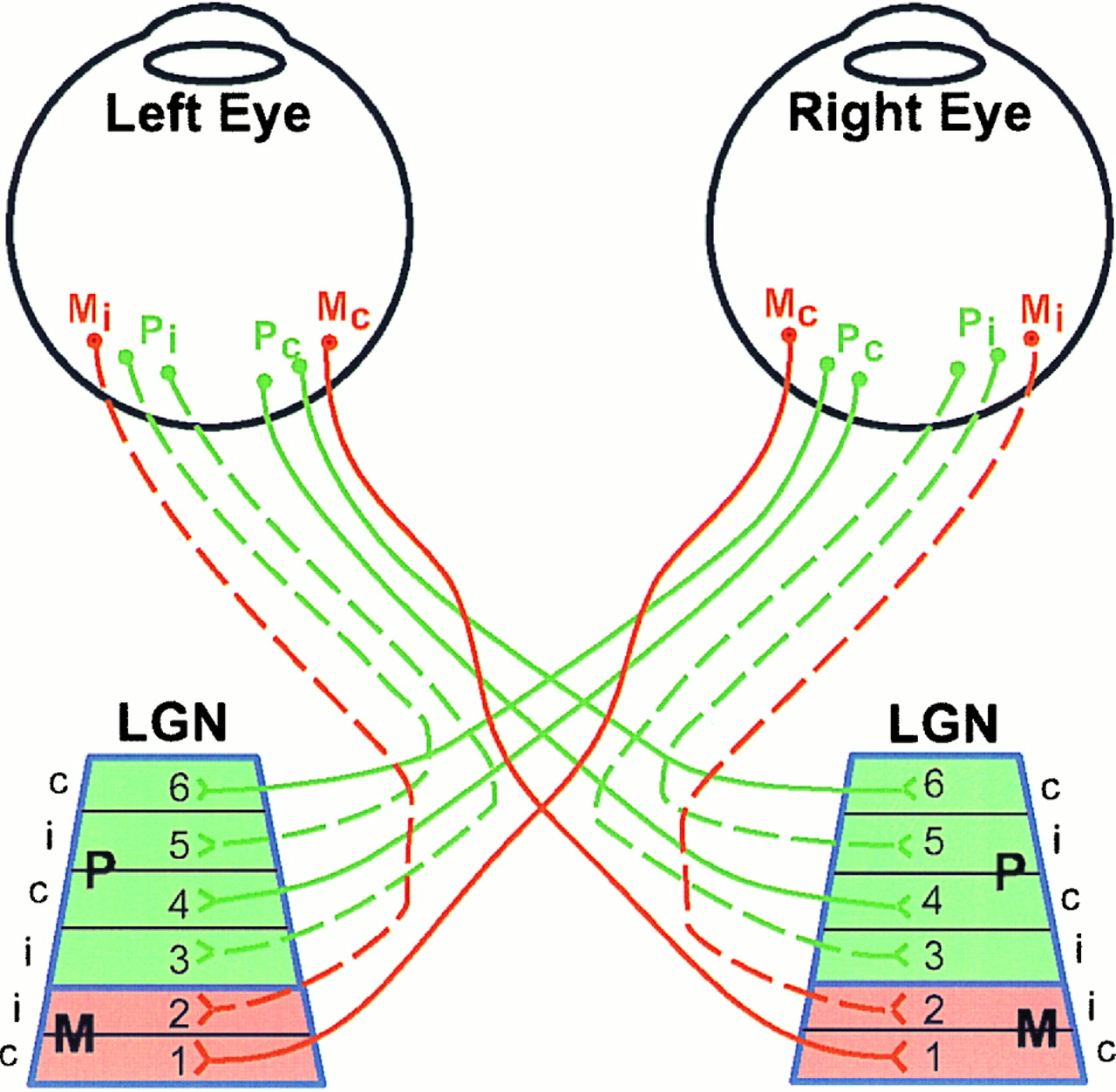 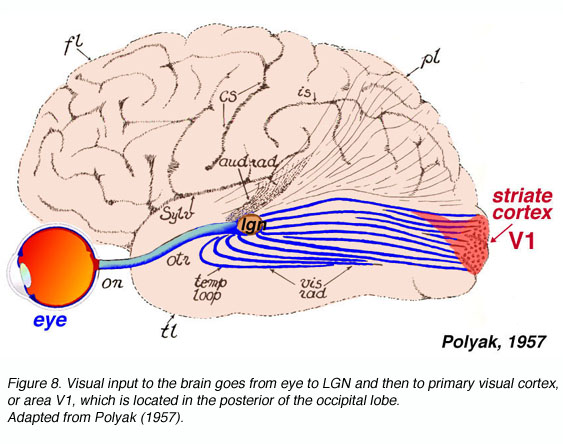 Vision in Infants
Tendency to look at big objects
Most of the time trying to look at faces
Strong preference of a straight face
Tampilan visual yang menarik dapat menyita perhatian bayi
Perhatian bayi dapat berkembang saat umur 4-6, saat mereka bisa mengalihkan pandangan visual dari hal menarik.